Josef Emler
Pozostatky desk zemských


Viktor Lestyan
Niečo málo o Prof. Dr. Josefovi Emlerovi
Narodil sa v 10.1 roku1836 v Libáni
Absolvent Jičínskeho gymnázia a Institut für Österreichische Geschichtsforschung
Učiteľ, archivár, editor, národne angažovaná osoba
Prednášal na KU od roku 1871, habilituje sa pre PVH
1871 prevzatie pozície po K.J. Erbenovi
1887 profesor na českej filozofickej fakulte pražskej univerzity 
Zomrel 10. 2. 1899
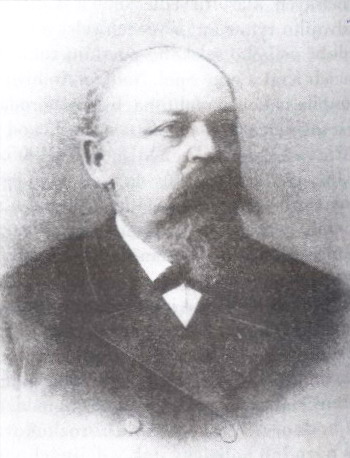 Činnosť josefa Emlera
Sám vyše 10.000 strán edic!
Edice vzájomnej korešpondencie J. Jungmanna a A. Marka
Fontes Rerum Bohemicarum
Regesta diplomatica nec non epistolaria Bohemiae et Moraviae
Ďalšie druhy diplomatického materiálu
 Rukověť chronologie křesťanské
Požiar v R. 1541
Hradčany a Malé Strany
Obrovské množstvo materiálov do tla
Zachovanie jedného kvaternu – r. 1316 až 1320
Obnovenie desk zemských
Pozostatky desk zemských do R. 1541
Podnet F. Paláckeho
Finančná pomoc grófa Clam-Martinica
Emler nezačína z nuly
Vyšli 2 zo štyroch plánovaných zväzkov
Finančné, časové a organizačné problémy
https://archive.org/details/pozstatkydeskzem01emle
Obsah I. a II. Dielu pozostatkov
Libri Citationum
Libri Contractuum
Od 13.st do roku 1495 najmä latinsky písané zemské desky
Vydané 2 zo 4 plánovaných – do r. 1500
V plánovaných mnoho materiálu
Emlerov postup,  Technika a chyby
Chyby najmä kvôli množstvu materiálu a snahe ho spracovať čo najrýchlejšie
Kritický prístup, absencia úplných edičných poznámok
Dodržiavanie formy prameňa
Pramene častokrát nedržal v ruke, informácie z druhej ruky
Rozdiely v osobách miestach
Theodor Antl 
František Dvorský
Pramene k Príprave Pozostatkov
Kus kvaternu r. 1316-1320
Výpisy úradníkov
Pôvodné listiny
Rukopisy a tlač
Desky dvorské
Desky zemské znova vyzdvižené
Dôvod vzniku pozostatkov
Paláckeho odkaz
Dôležitosť vzniku kvôli hodnote desk zemských
Osobná angažovanosť a záujem Josefa Emler
Až romanticky nadnesený význam pre Emlera
Emler pripúšťa aj svoje chyby
Zdroje
Hlaváček, Ivan - Kahuda, Jan O mých předchůdcích i současnících. Soubor studií k dějinám archivnictví, historiografie a pomocných věd historických. Hlaváček, Ivan.[K vydání připravil]: Kahuda, Jan. Praha : Národní archiv, 2011. 453 s. [Vydáno při příležitosti 80. narozenin autora] ISBN:978-80-86712-89-5
http://www.paleografie.org/UK/index.php?target=gallery243
http://www.libri.cz/databaze/kdo18/search.php?zp=1&name=Emler+Josef
https://archive.org/details/pozstatkydeskzem01emle
http://babel.hathitrust.org/cgi/pt?id=mdp.39015080324927;view=1up;seq=27